超级陶璨装置上的RICH探测器研究
张慧斌
第二十一届全国核电子学与核探测技术学术年会
2023年8月10日
大纲
RICH探测器方案与指标
RICH探测器性能模拟
工程样机制作
探测器与电子学
小结
2
超级陶粲装置(STCF)
独特的非微扰强相互作用研究和电弱理论精确测量专用平台
非微扰强相互作用本质和强子（核子）结构
电弱理论（正反物质不对称性）的精确检验和新物理寻找
质心能量2-7GeV，亮度0.5~1×1035 cm-2 s-1（提升100倍）
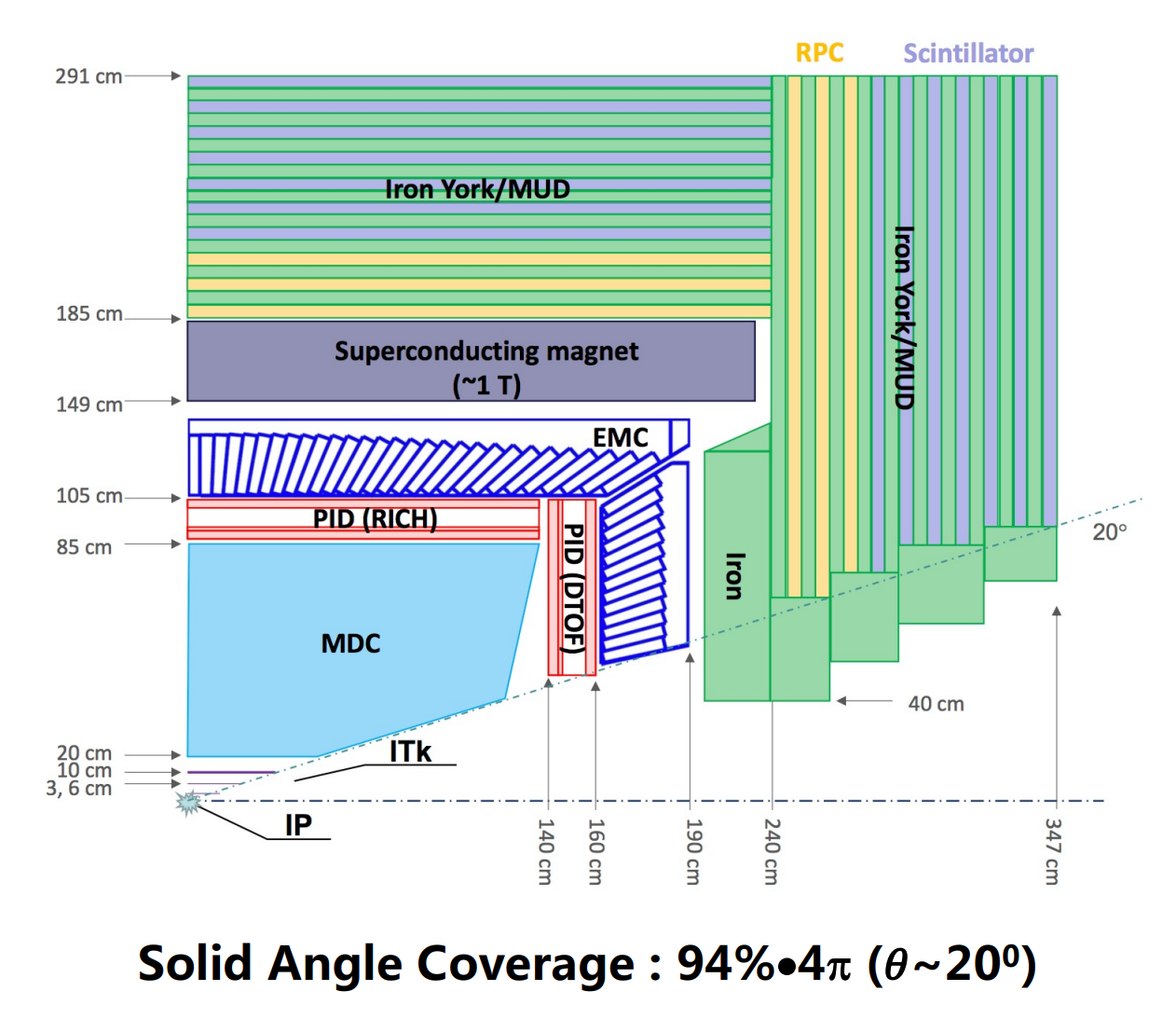 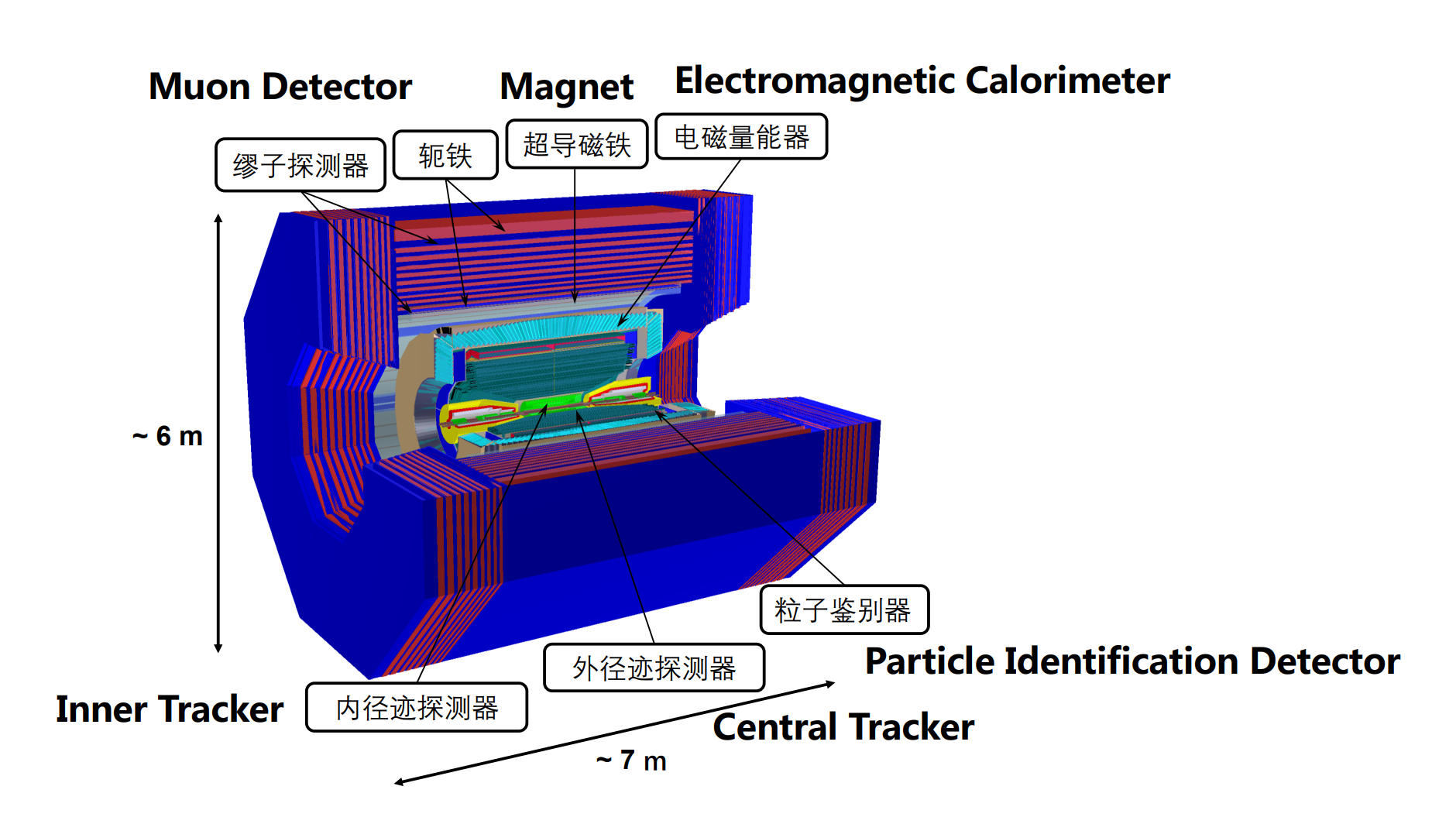 3
RICH探测器方案与指标
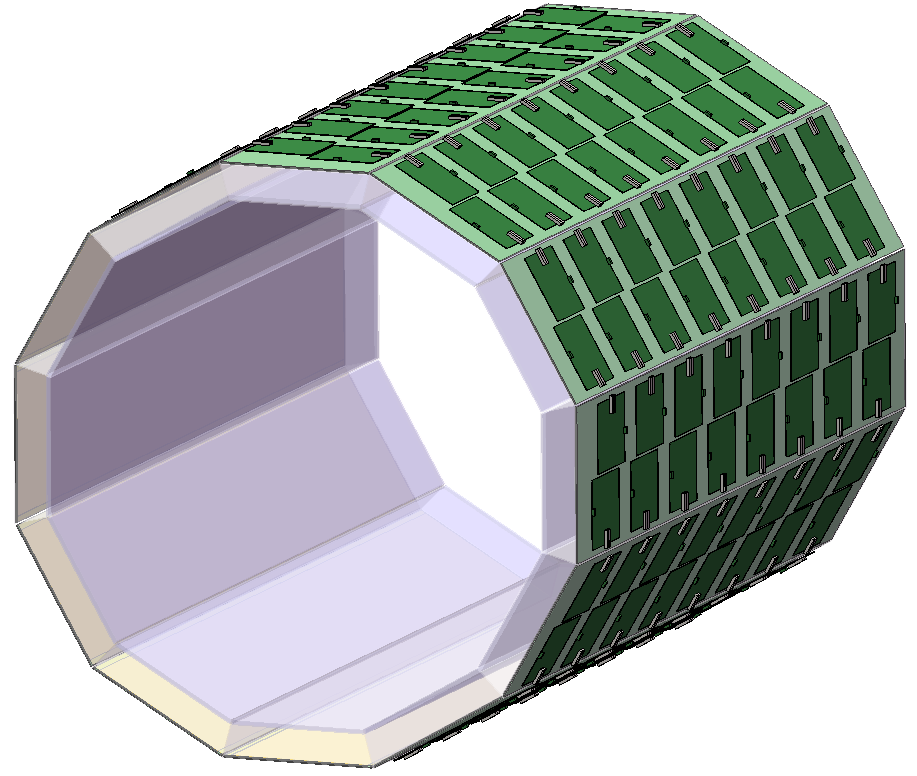 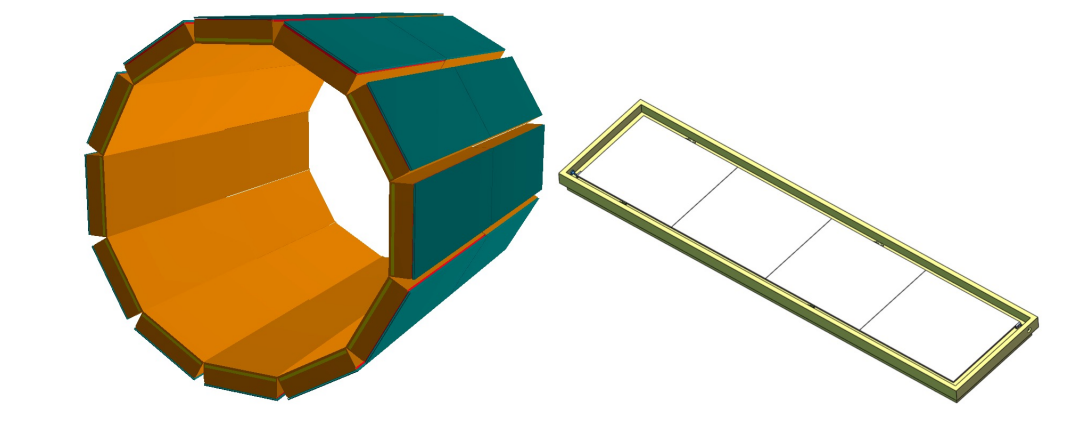 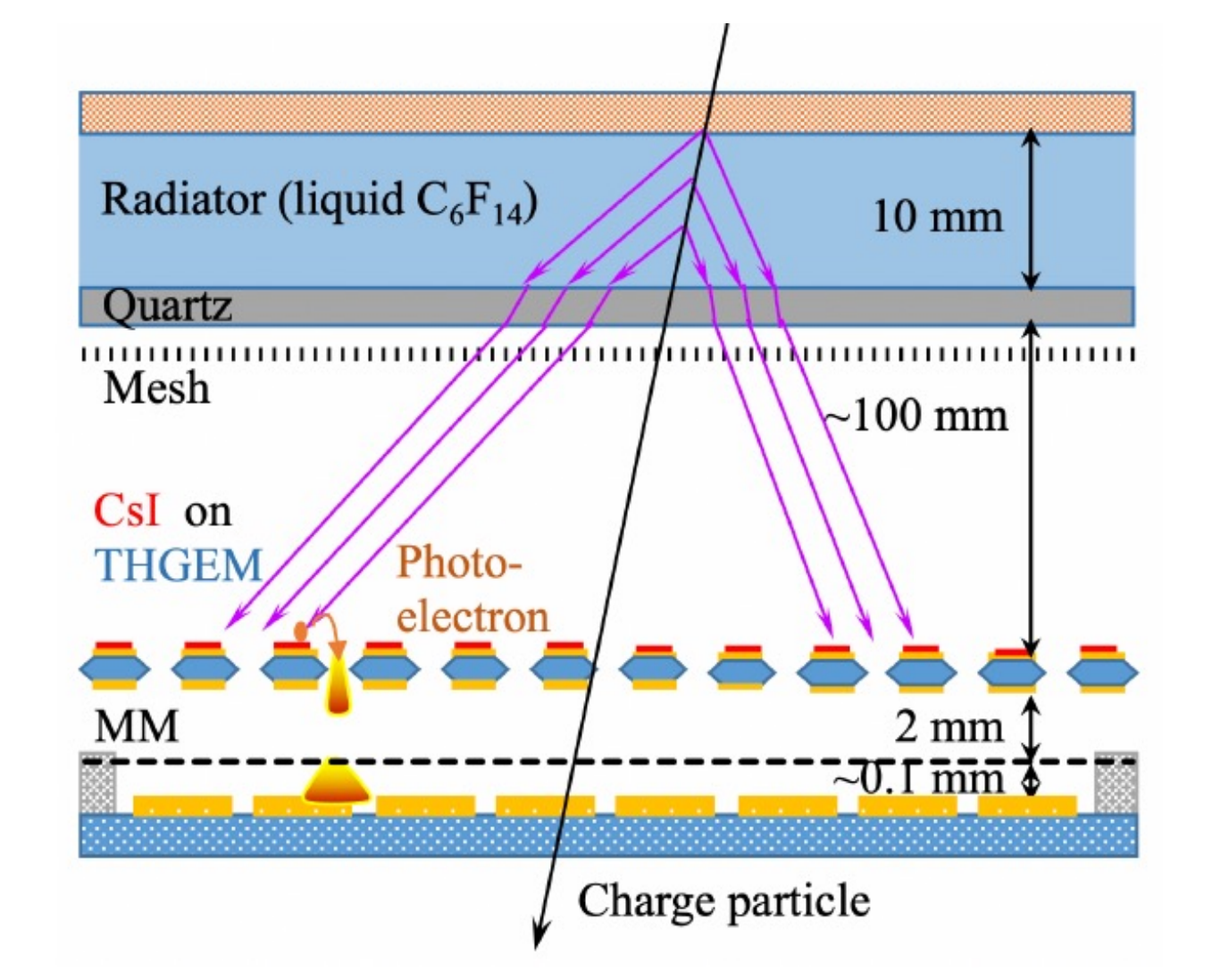 4
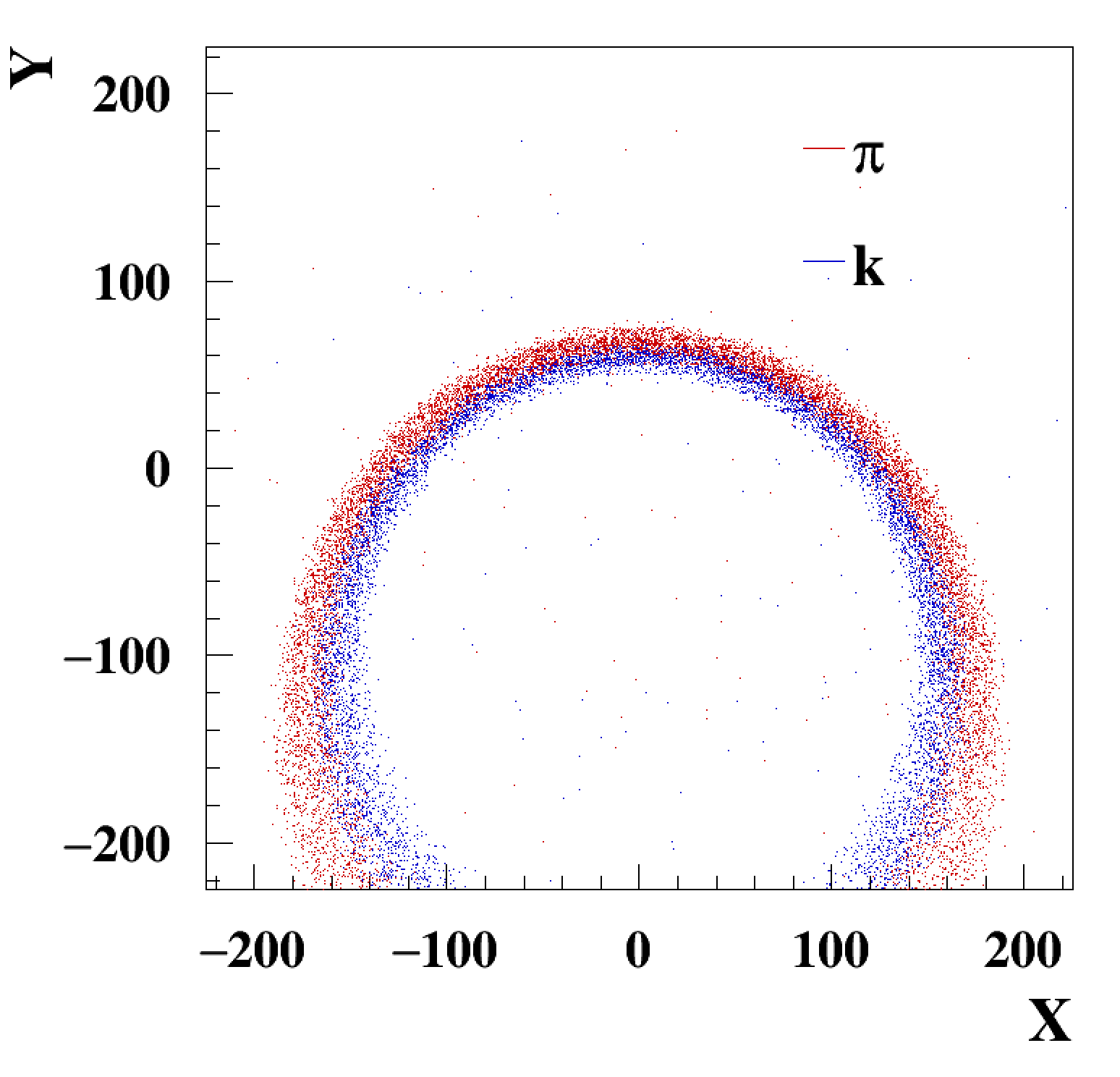 RICH探测器性能模拟
重建后MC得到光电子数和光电子分布情况
这里选择2.0GeV/c， π/K，正入射和45度极角发射～10个光子，包含石英的光环
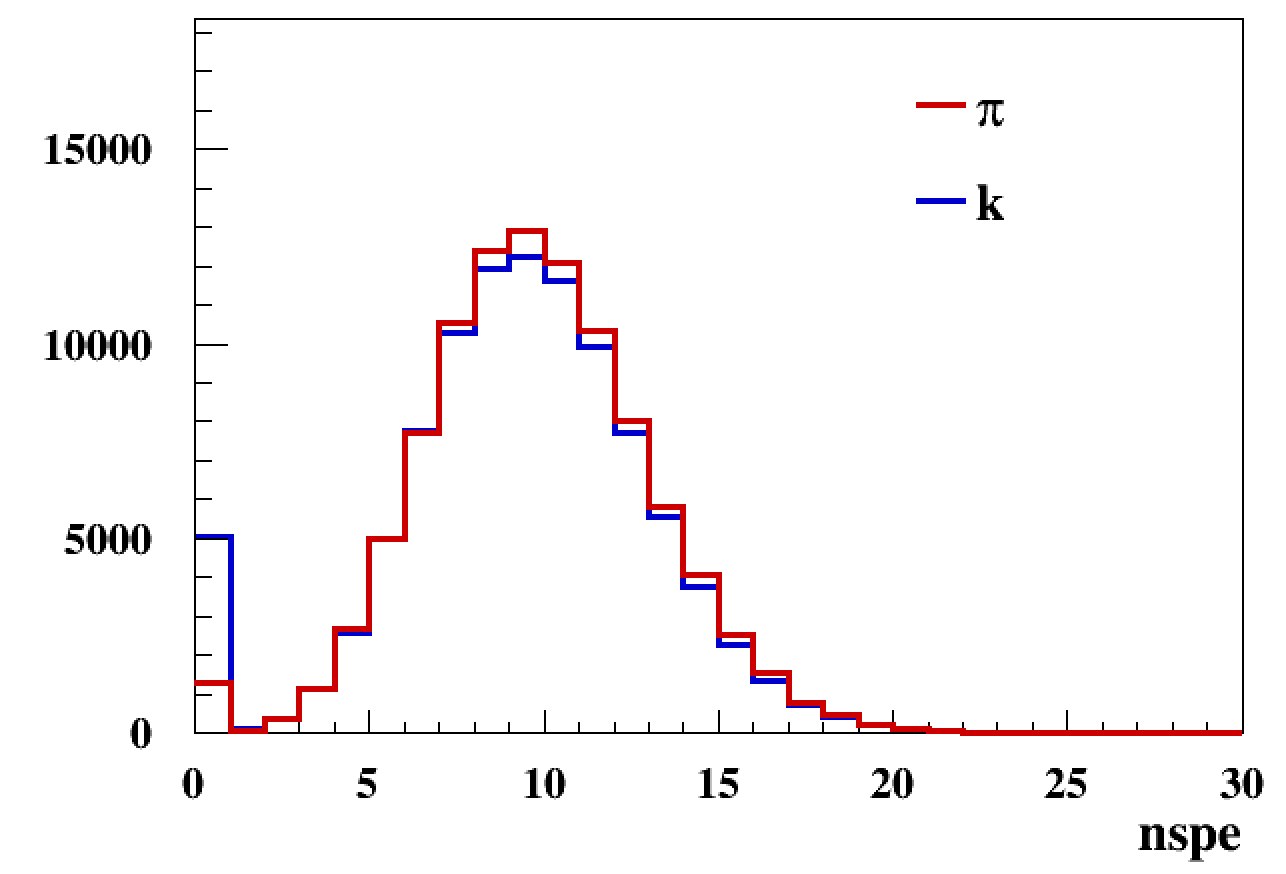 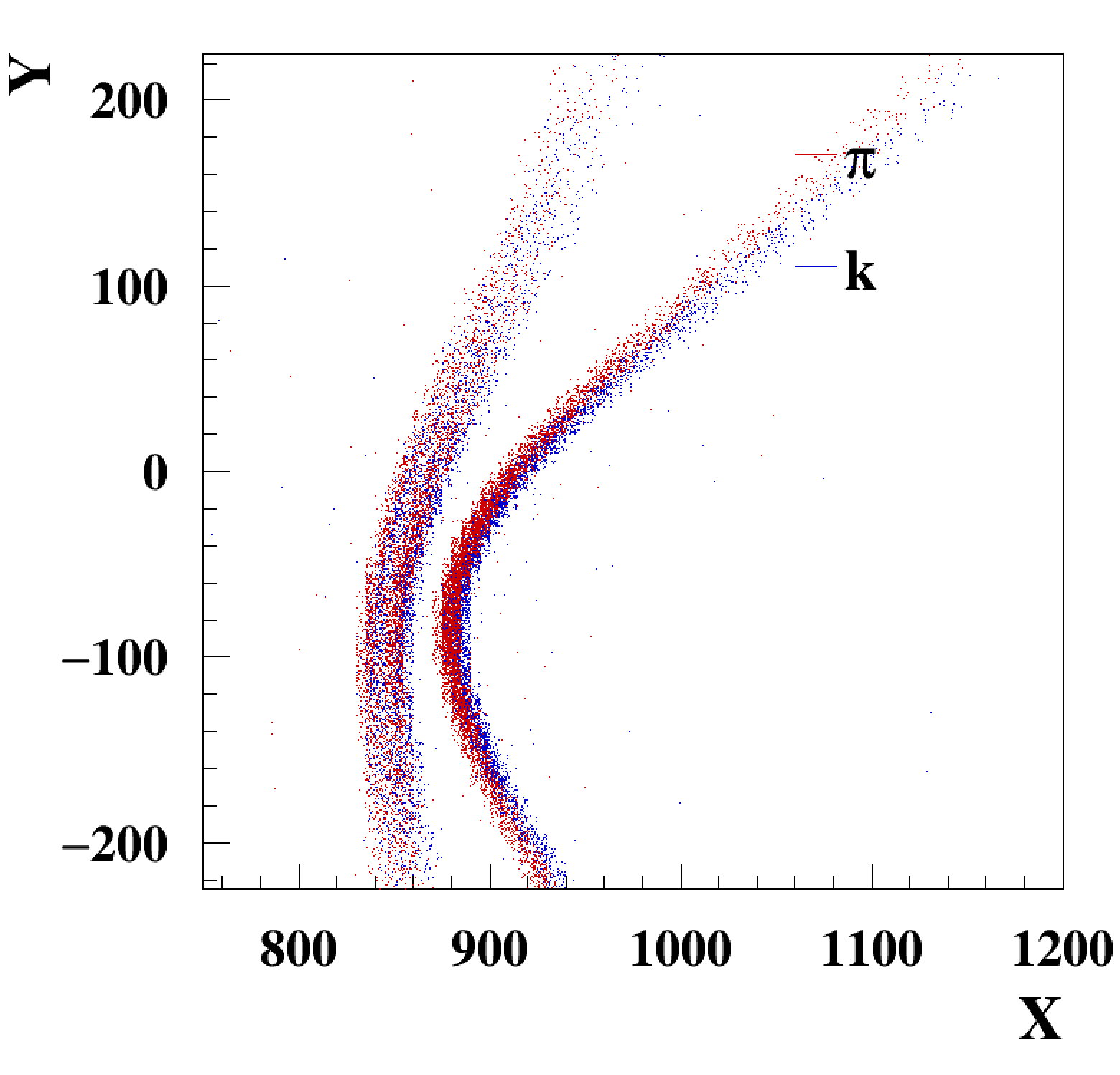 5
Likelihood方法评估𝜋, 𝐾鉴别性能
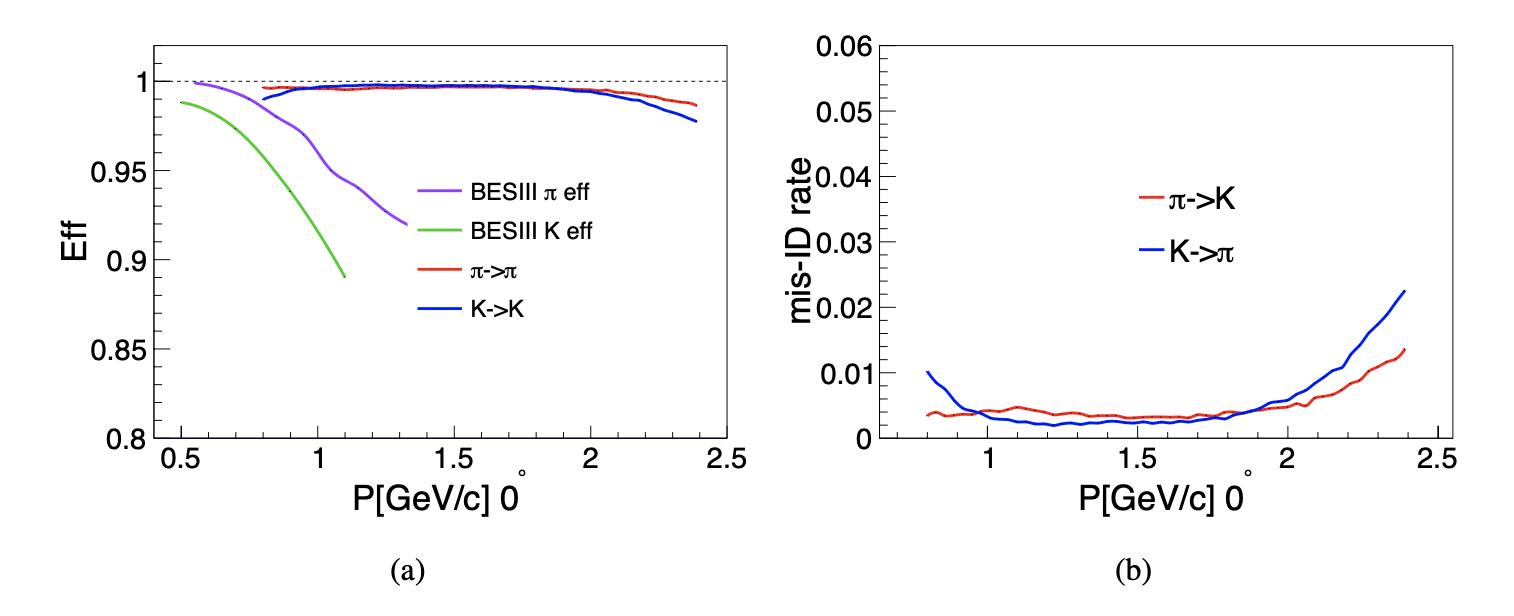 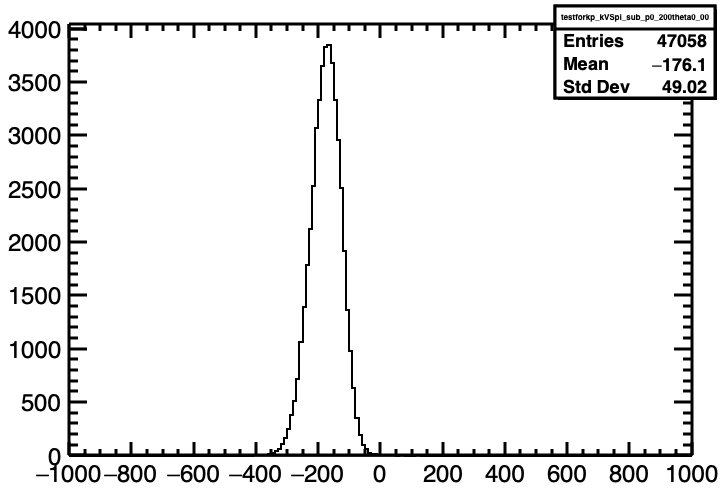 6
工程样机制作
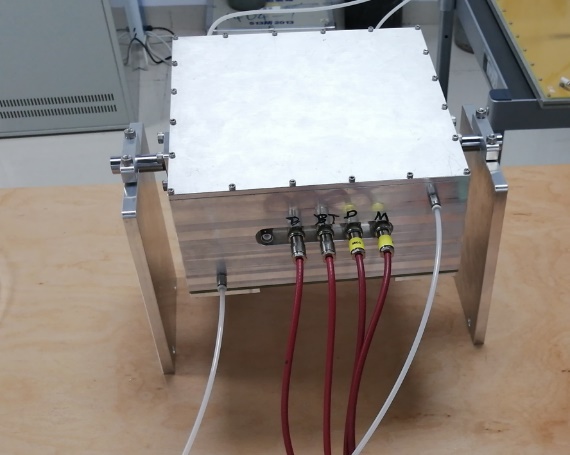 辐射体、工作气体循环纯化
光电读出探测器
320mm×320mm覆盖完整切伦科夫环（直入射）
10mm像素读出VS 5mm像素编码
THGEM(CsI) + Micromegas，试验FD-DMM(CsI)
电子学
自研ASIC
紧凑结构
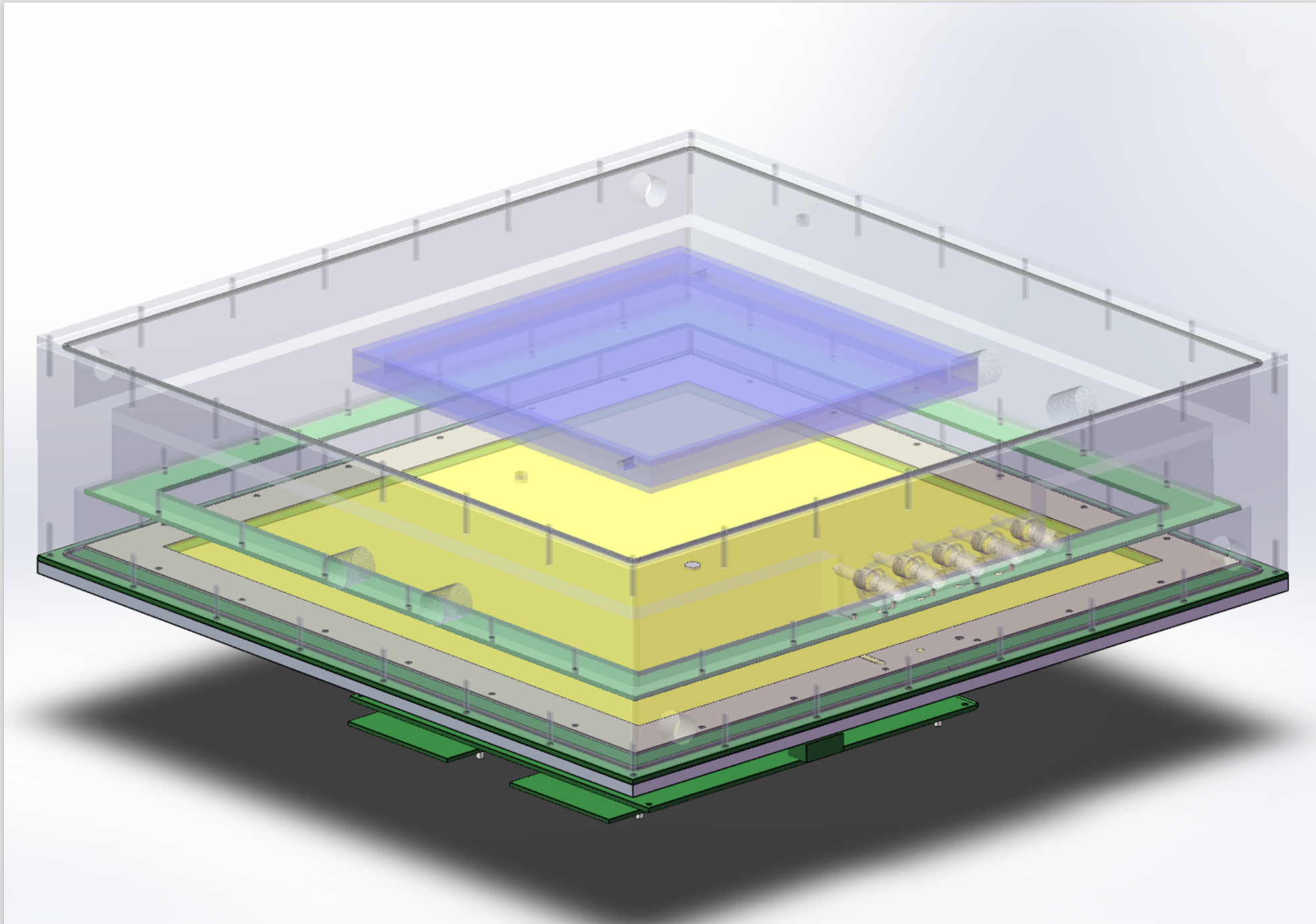 7
辐射体(C6F14)循环纯化
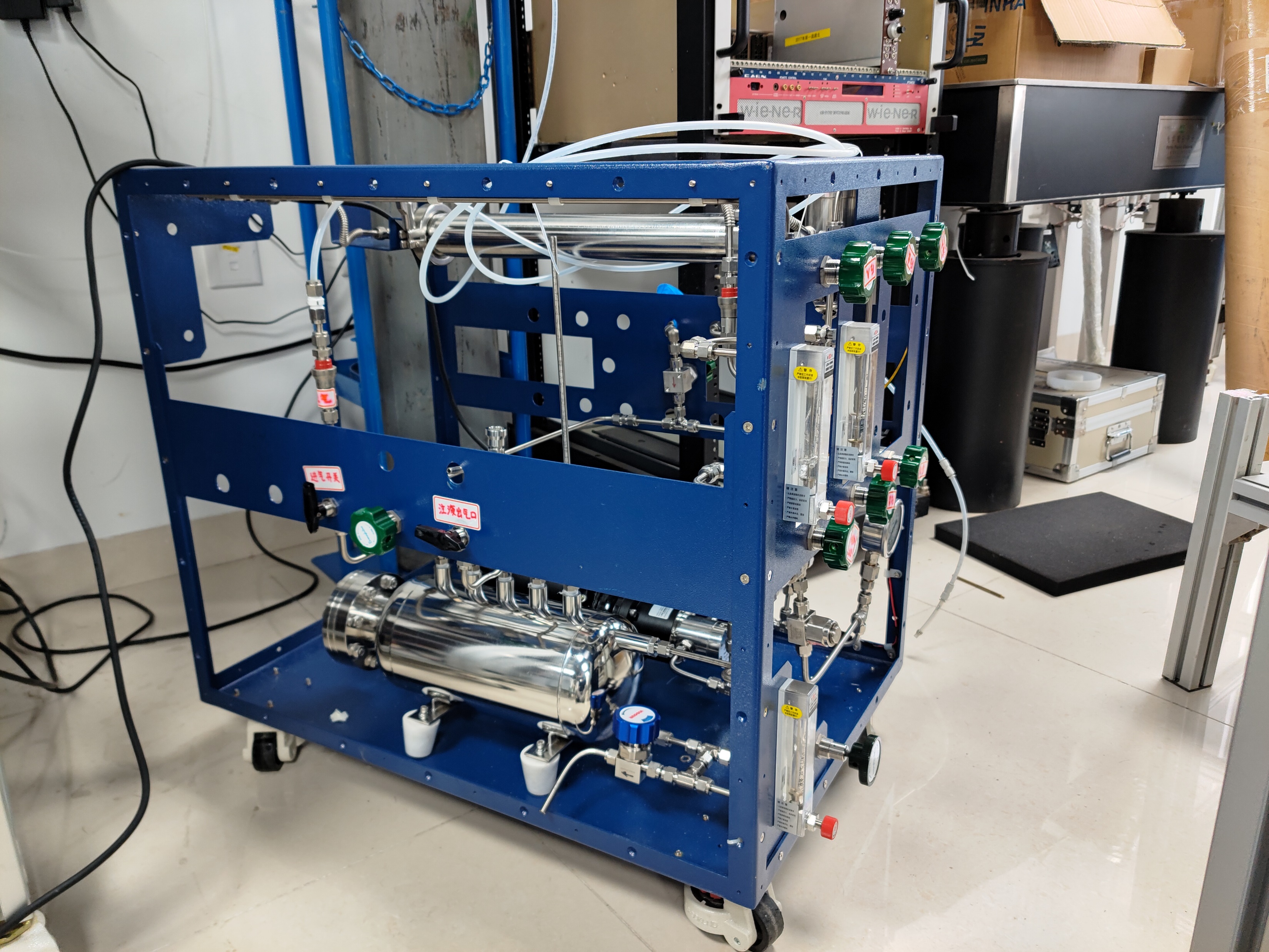 RICH产生的切伦科夫光为180-210nm的真空紫外光，辐射体中溶解的氧气对透过率有很大影响
开发专用循环纯化系统去除水氧
搭建透过率测试系统检测纯化效果
最终使用金属催化纯化柱达到了较好的效果（通常用于气体除水氧）
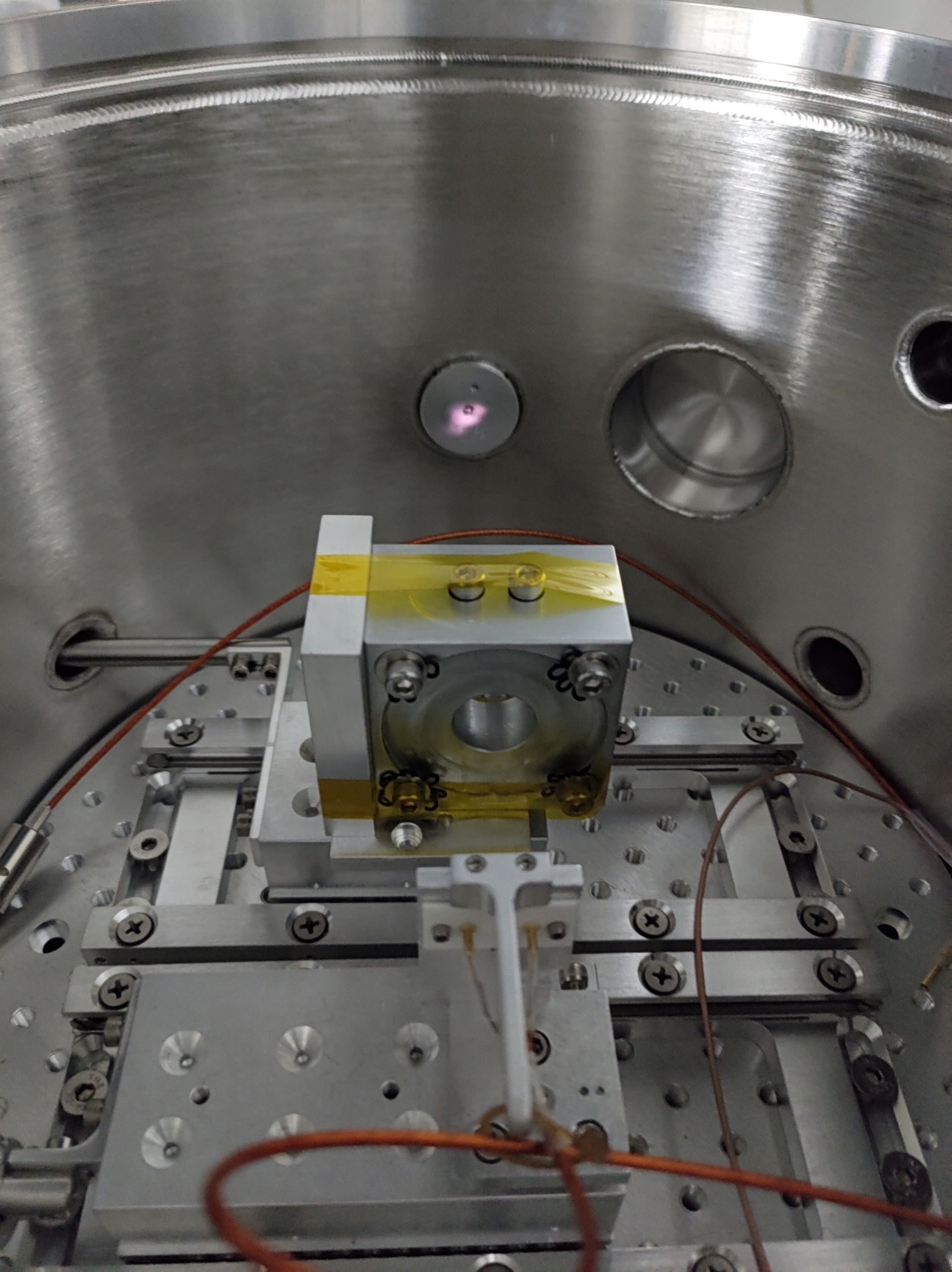 氘灯光源
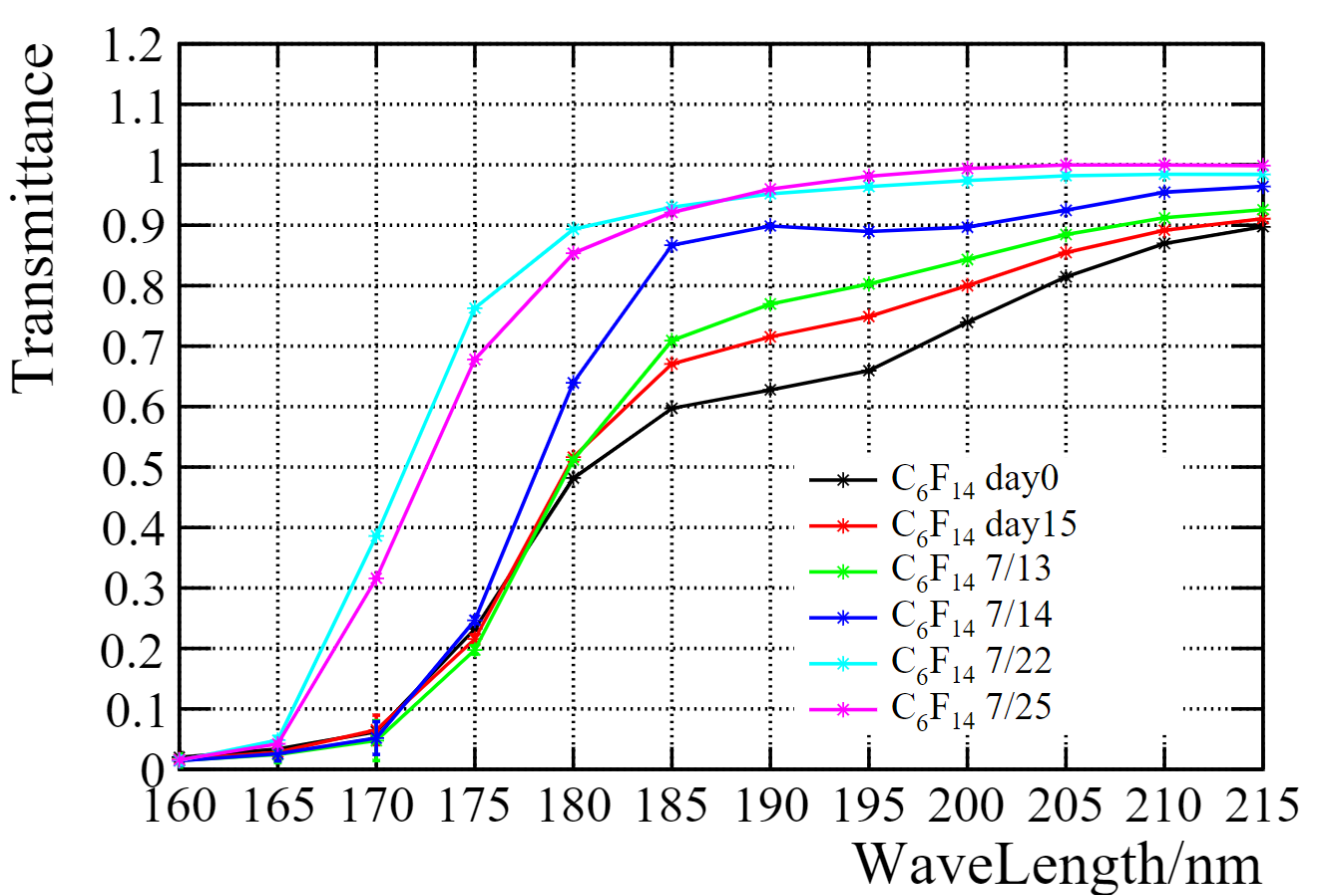 控制杆
比色皿
标准PD
8
CsI光阴极制备
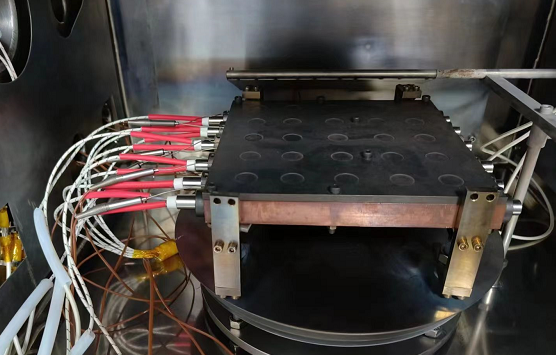 关键技术难点
大面积均匀性
研发多点蒸发
量子效率提升
搭建效率评估平台
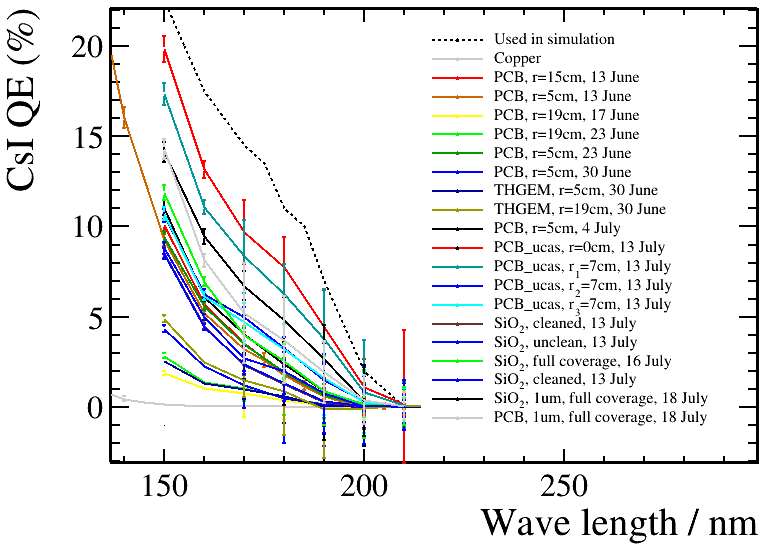 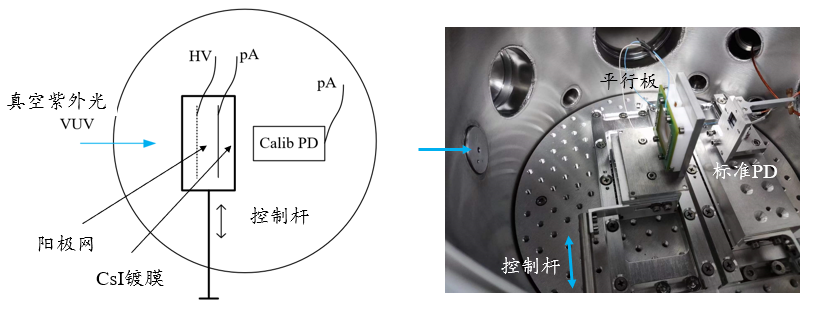 206nm
9
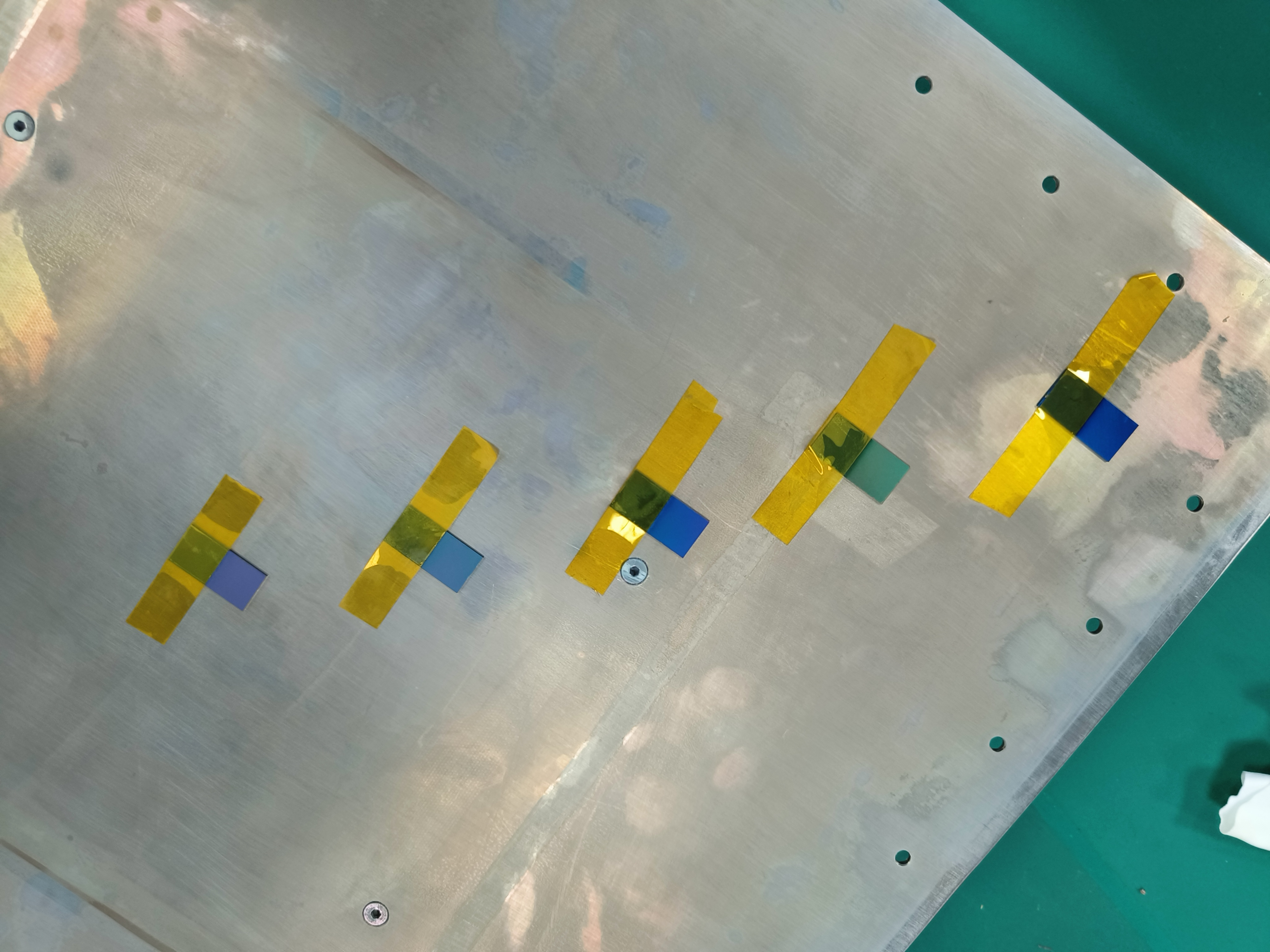 276nm
288nm
275nm
279nm
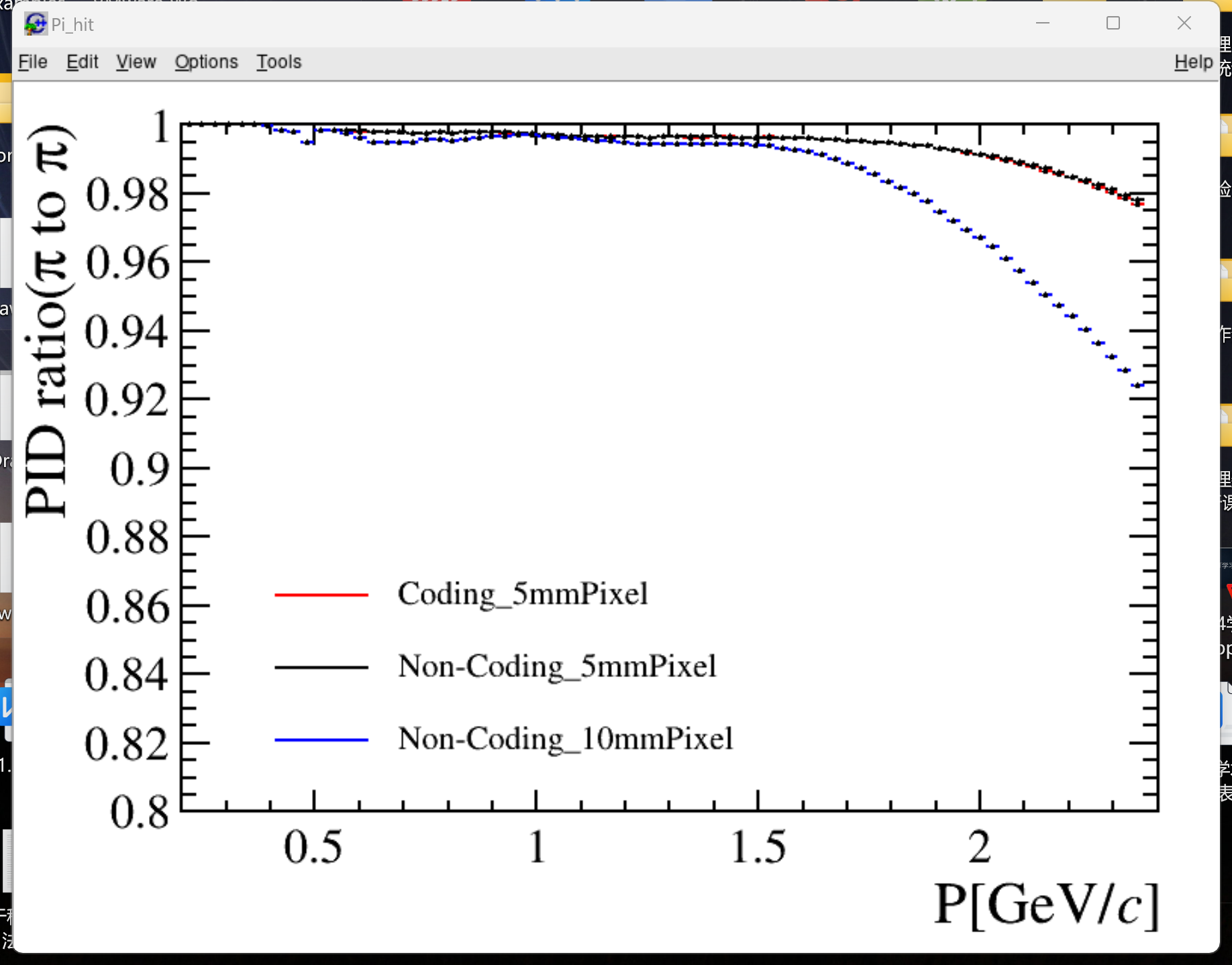 编码读出
10mm像素全读出Vs 5mm像素编码
通过编码复用的方式可以将读出路数减为1/4！
同时模拟结果显示PID能力与非编码方式相当
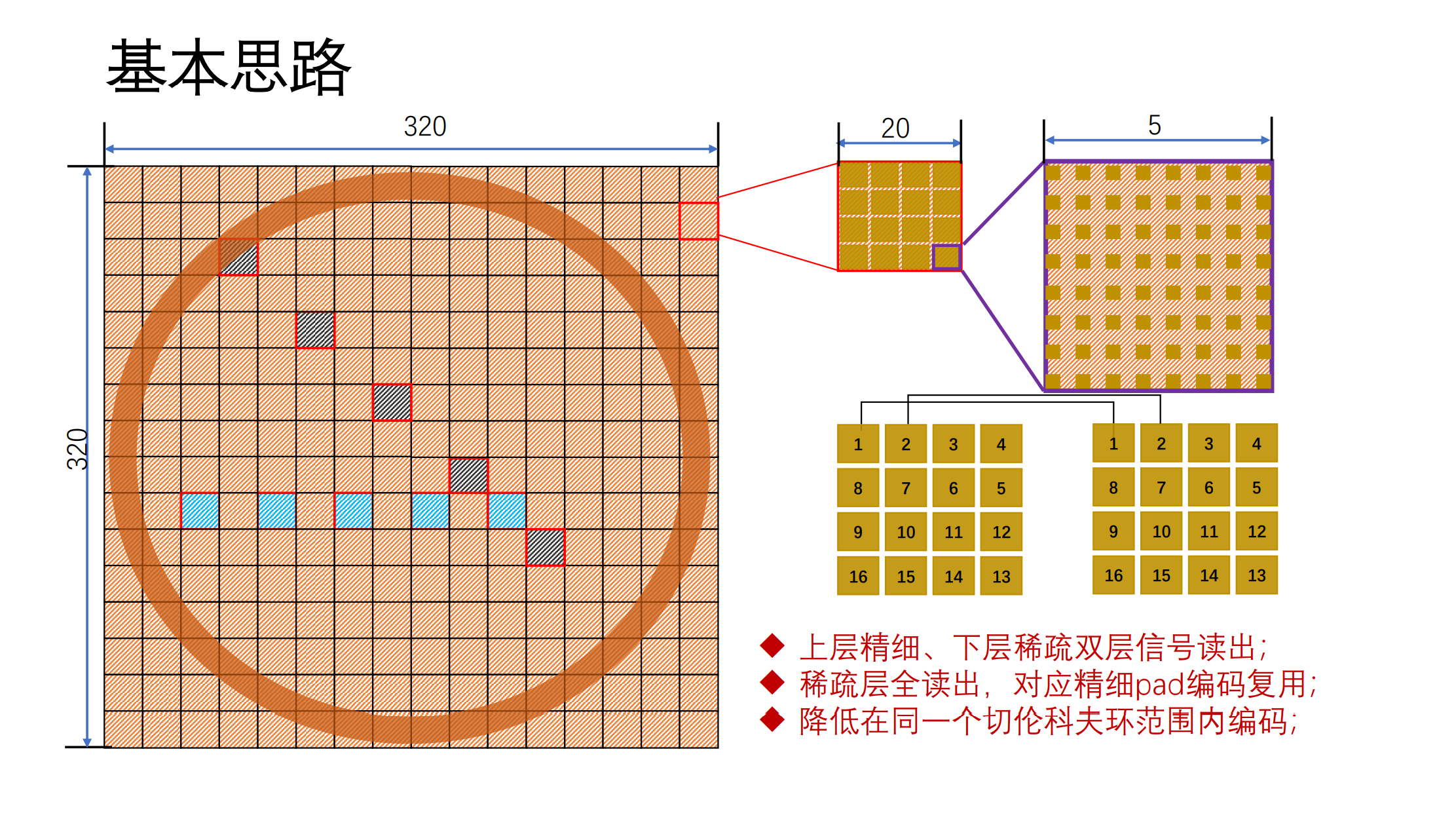 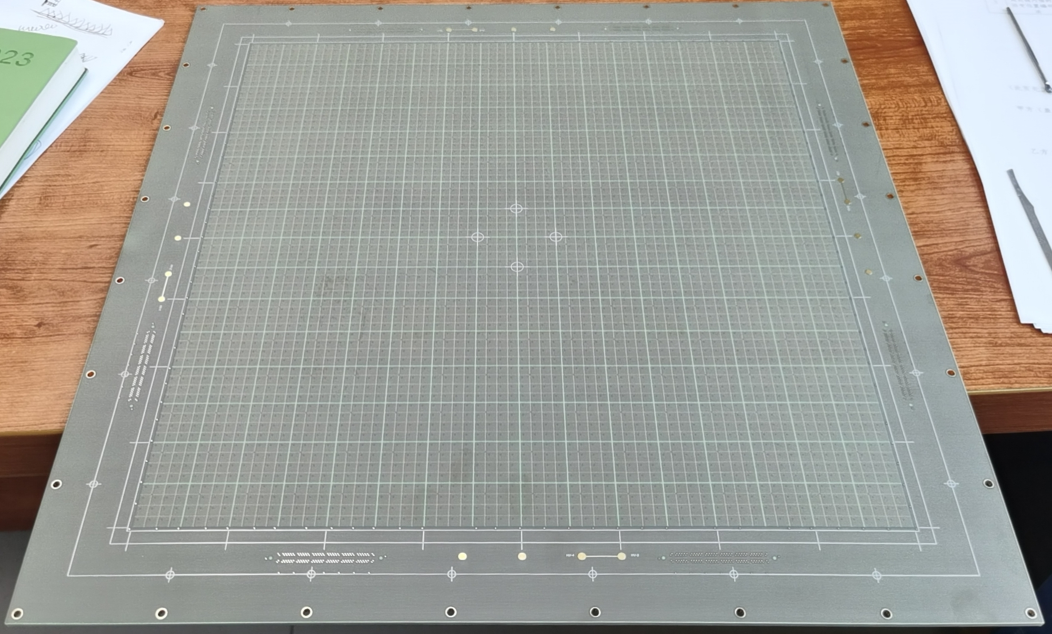 10
光电子倍增探测器（Micromegas）
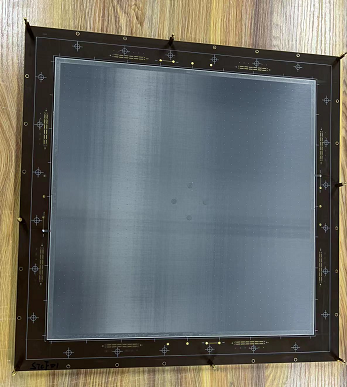 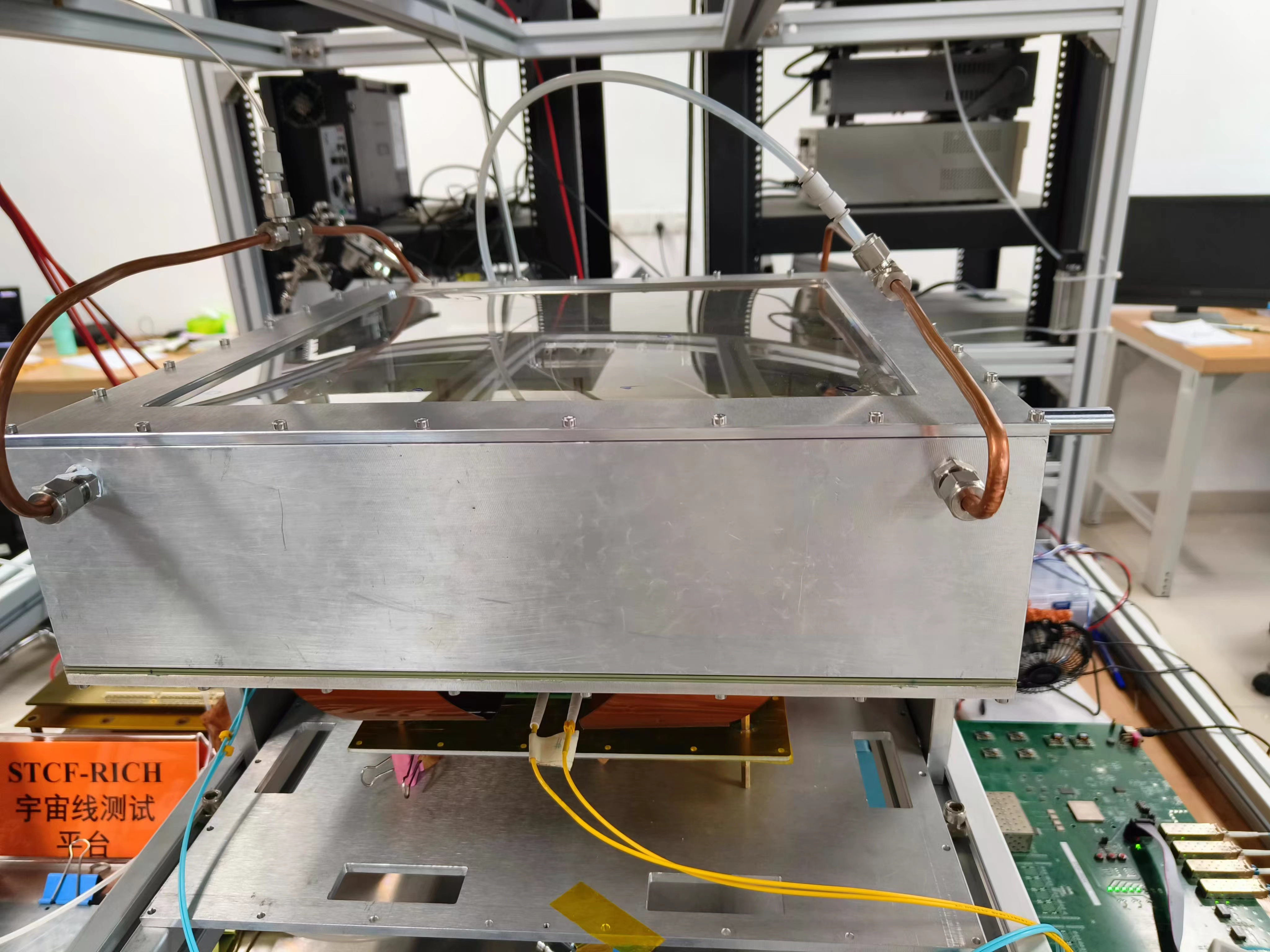 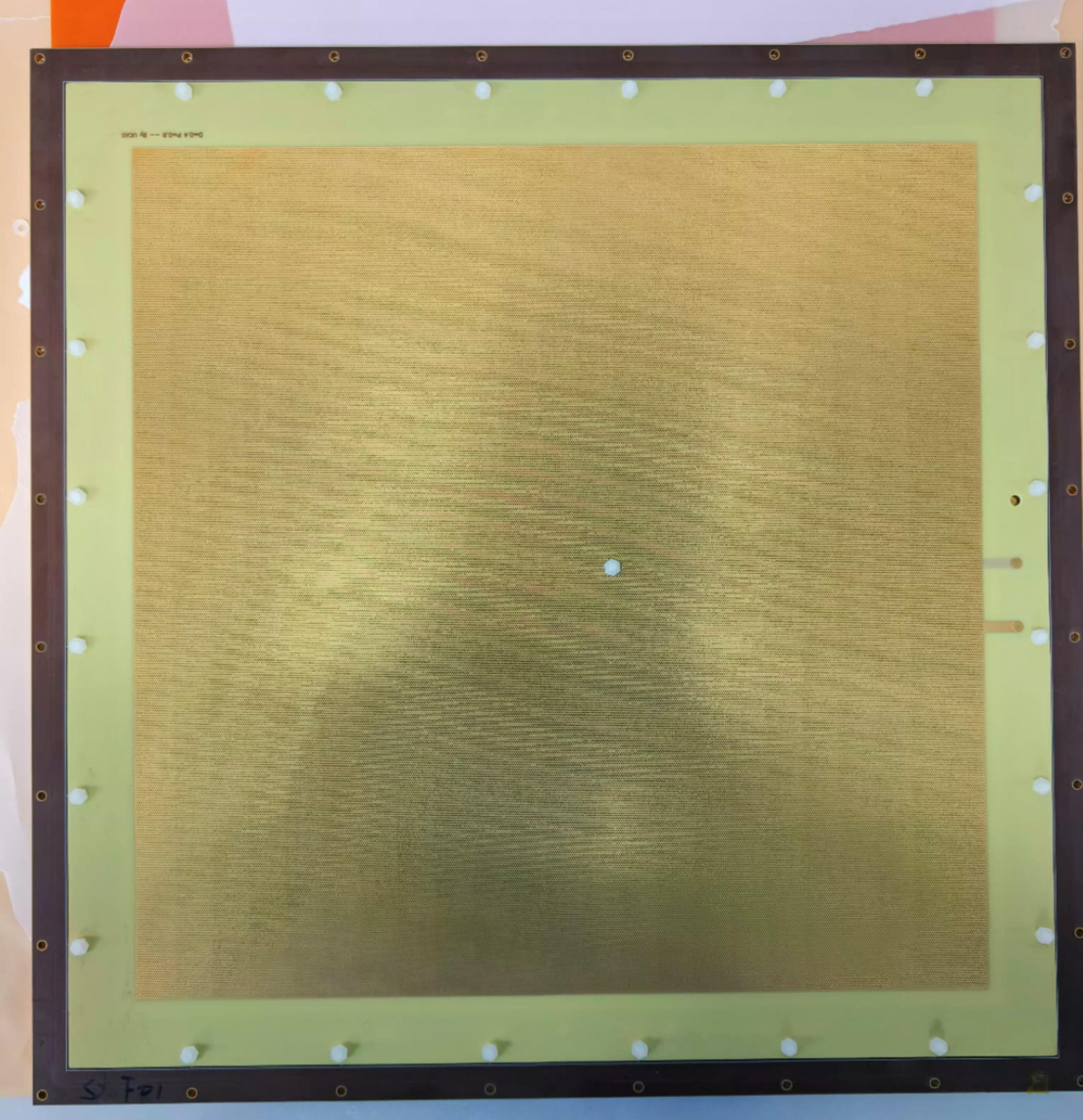 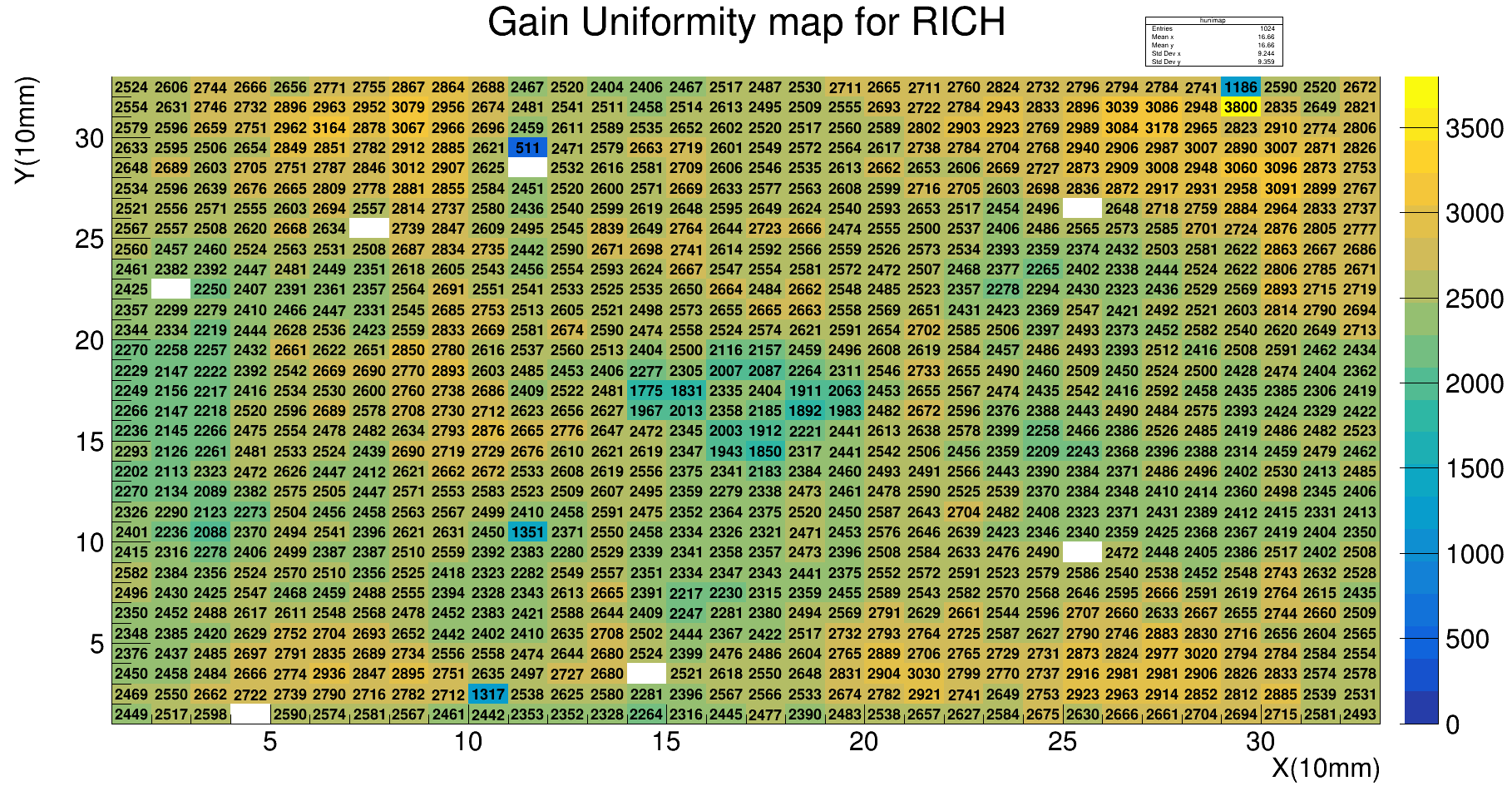 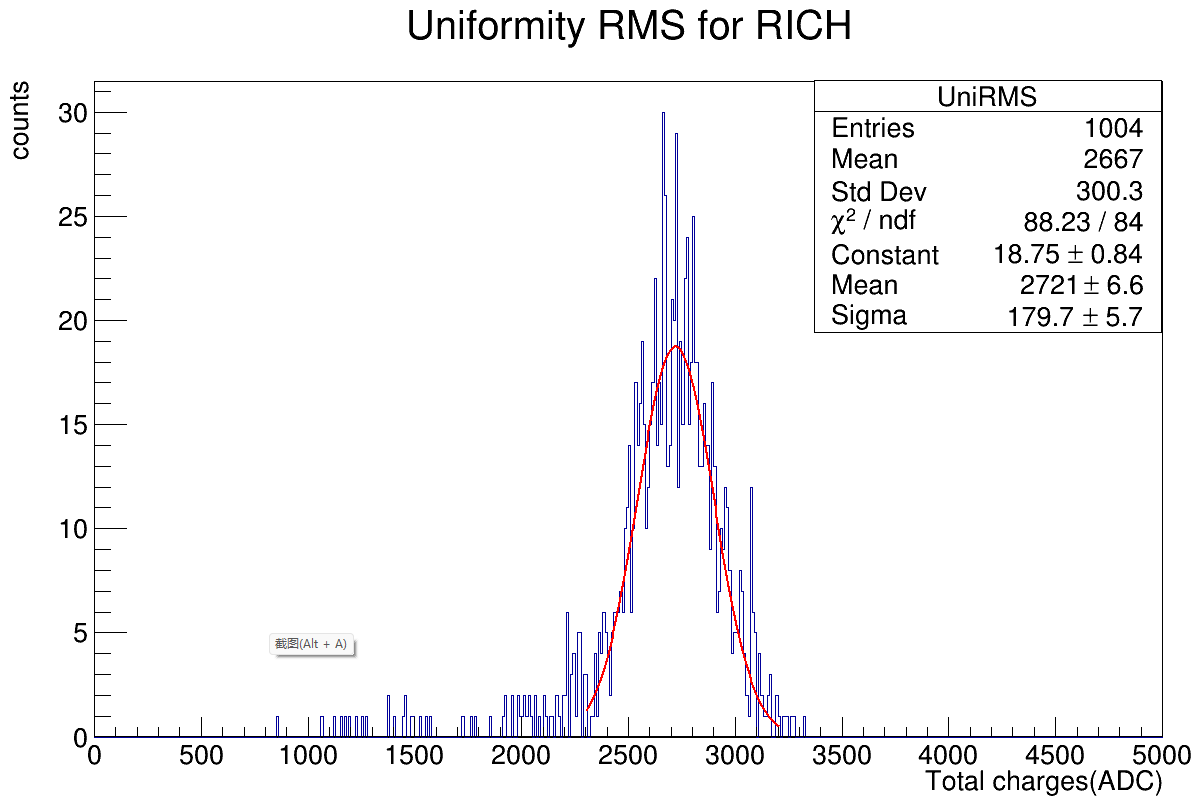 11
专用ASIC开发
需求分析
非常庞大的读出通道数51.84万；
安装问题、散热问题等;
低噪声、时间测量、高数据率；
原理验证ASIC
设计512路读出通道；
开展联调与宇宙线测试；
基于原理ASIC芯片的读出电子学框图
12
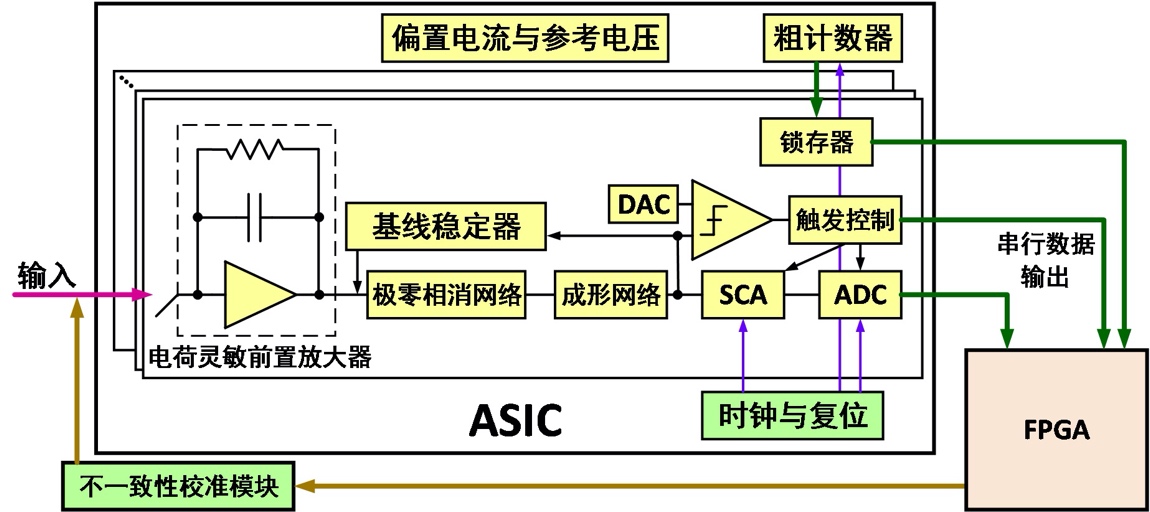 专用ASIC开发
ASIC第一阶段正式版
确定信号处理流程；
优化确认正式ASIC原理结构；
添加TA输出功能，降低数据率
第一阶段正式原型芯片的结构框图
第一阶段正式原型芯片的信号处理流程图
电荷与时间信息在线计算电路工作原理示意
13
小结
大面积高QE CsI是目前需要攻克的主要问题
宇宙线测试所需辐射体、径迹探测器、AGET电子学、触发系统、Micromegas探测器等已经就绪
基于自研ASIC的电子学（QA读出）也将近期完成，并开展联调调试。
谢谢！
14